The Impact of Preamble Error on MAC System Performance
Date: 2014-11-02
Slide 1
Po-Kai Huang (Intel)
Abstract
It has been shown that with or without preamble error model, the deferral behavior is different for the stations [1]. 

This contribution focuses on the impact  on system performance of MAC system simulation with preamble error model.
Slide 2
Po-Kai Huang (Intel)
Preamble Error Model for 20MHz
Signal Detect
Preamble Error Detect
Signal Detect: At the start of preamble, 
If the signal strength is above -82 dBm*, receiver can start to detect the PPDU.
Preamble Error Detect: At the end of preamble, 
In the preamble duration, if we have minimum SINR ≤0 dB*, then the preamble has errors. Otherwise, the preamble is correct.
Deferral Behavior: 
If the preamble has errors, the receiver uses -62 dBm (Energy Detect) to determine if the medium is busy.
If the preamble is correct, then assume that receiver can choose to
defer for the entire transmission duration
or start to decode the entire PPDU
*: The exact value is TBD and up for discussion
Preamble
PPDU
Slide 3
Po-Kai Huang (Intel)
Packet Early Termination
Expect some mechanisms in 11ax for packet early termination
For example, BSSID or color bits

Assume that the termination decision is made at the end of preamble
If the preamble has errors, use ED to signal medium busy
If the preamble is correct, defer or decode the PPDU

Packet Early Termination frees the receiver to decode the desired packet if possible.
Slide 4
Po-Kai Huang (Intel)
Deferral Range of Signal Detect (SD) and Energy Detect (ED)
Always defer for any transmissions in ED range
Between ED and SD, may or may not defer for OBSS transmissions 
Depending on whether the preamble is correct or not
SD range
STA
ED range
Slide 5
Po-Kai Huang (Intel)
Simulation Setup – Scenario 1 [4]
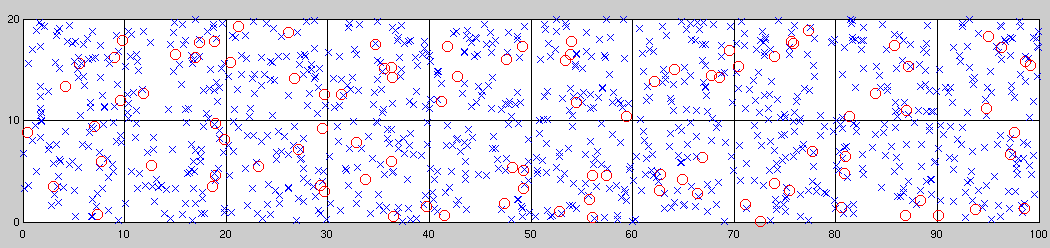 2.4GHz with 20 MHz bandwidth
TXOP: 4ms
Path loss with 5 dB shadowing
1x1, STA antenna gain -2 dB
Full buffer traffic 
MSDU size: 1500 bytes
Three channels (random selection per AP)
Simulation Time: 30s
10 STAs per apartment
Power of STA: 15 dBm
Power of AP: 20 dBm
Genie MCS selection 
MPDU error based on SINR to PER mapping from LLS for channel D
Adopt Packet Early Termination
Preamble error if SINR≤0 dB
(Note that this figure is presented in 2D mode.)
Slide 6
Po-Kai Huang (Intel)
OBSS Preamble Error Probability
Slide 7
Po-Kai Huang (Intel)
Data Rate CDF
All links have high SNR for MCS8, but simulation shows that they do not use MCS8 for transmissions due to high interference under ED.
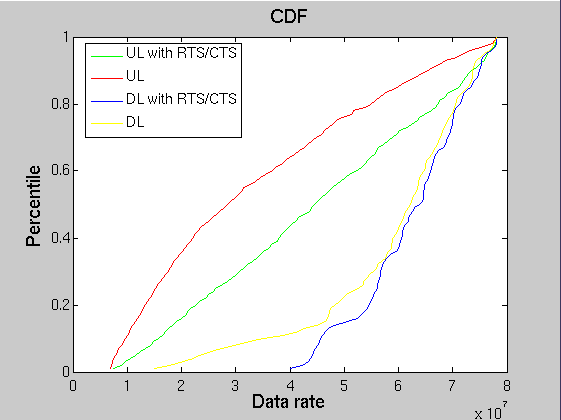 MCS8
MCS7
MCS6
Slide 8
Po-Kai Huang (Intel)
Reasons of High OBSS Preamble Error Probability in dense environment
Coverage range of BSS 2
Coverage range of BSS 1
BSS 6
BSS 3
BSS 7
BSS 4
BSS 2
BSS 1
BSS 8
BSS 5
BSS 2 PPDU  has higher signal strength than BSS 1 PPDU
BSS 6, 7, 8 may not defer for BSS 1
BSS 1 PPDU has higher signal strength than BSS 2 PPDU
BSS 3, 4, 5 may not defer for BSS 2
Slide 9
Po-Kai Huang (Intel)
Conclusion
Preamble Error Model shall be adopted in the MAC simulator to observe the correct OBSS behaviors in dense environment

ED threshold controls the performance for spatial reuse
The system already operates on aggressive CCA level in dense environment
Even though each pair has enough SNR for highest MCS, they do not use highest MCS most of the time
Slide 10
Po-Kai Huang (Intel)
Straw Poll #1
Do you agree to define a preamble error model in MAC simulator?

Yes:
No:
Abstain:
Slide 11
Po-Kai Huang (Intel)
Straw Poll #2
Do you agree to add the preamble error model proposed in Slide 3 to the evaluation methodology for MAC simulator?


Yes:
No:
Abstain:
Slide 12
Po-Kai Huang (Intel)
Reference
11-14-1187-01 The Effect of Preamble Error Model on MAC Simulator
11-14-1192-03 Comparing MAC calibration results
11-14-0800-22 Box 1 and Box 2 Calibration Results
11-14-0980-04, Simulation Scenarios
Slide 13
Po-Kai Huang (Intel)
Appendix - MCS table for Channel D with impairments
MPDU size = 1500 bytes
Slide 14
Po-Kai Huang (Intel)
Appendix – Genie MCS Selection
Before a TX transmits packet, it checks the interference at the RX and uses the value to select the best MCS with 10% PER.
Slide 15
Po-Kai Huang (Intel)